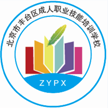 北京市丰台区成人职业技能培训学校
人力资源管理师
劳动关系协调师
中级经济师
学历提升
育说课
求实创新  自强不息
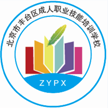 北京市丰台区成人职业技能培训学校
中级经济师  
      人力资源管理专业

               
           主讲：周润芝
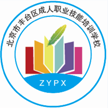 北京市丰台区成人职业技能培训学校
第二部分  
人力资源管理
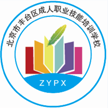 北京市丰台区成人职业技能培训学校
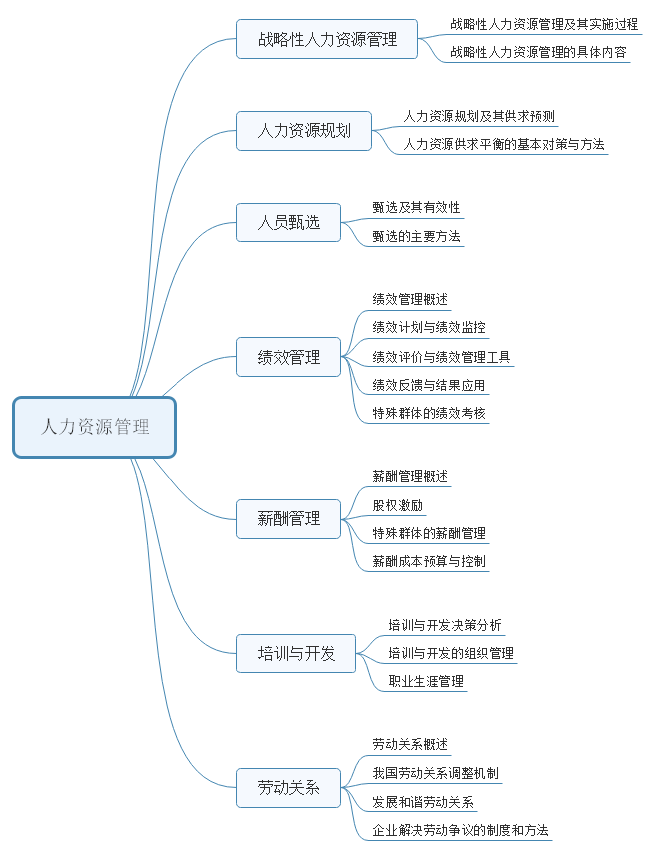 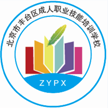 北京市丰台区成人职业技能培训学校
第八章  薪酬管理
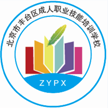 北京市丰台区成人职业技能培训学校
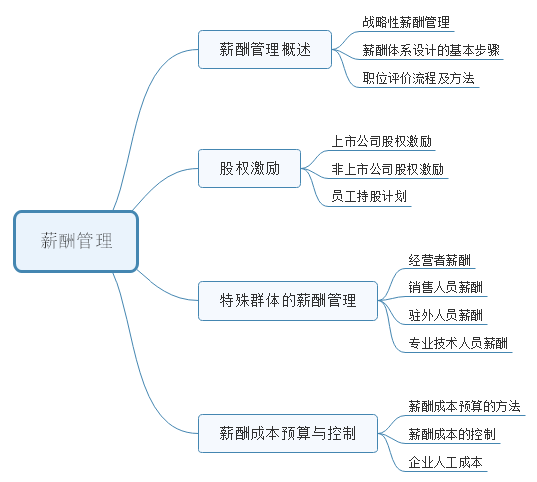 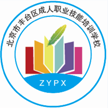 北京市丰台区成人职业技能培训学校
1.适用于企业不同发展战略下的薪酬管理
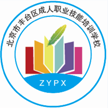 北京市丰台区成人职业技能培训学校
2.适用于企业不同竞争战略下的薪酬管理
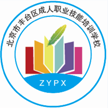 北京市丰台区成人职业技能培训学校
3.全面薪酬战略
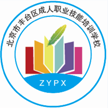 北京市丰台区成人职业技能培训学校
4.薪酬体系设计的基本步骤
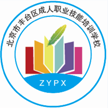 北京市丰台区成人职业技能培训学校
5.职位评价注意事项和原则
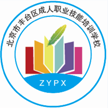 北京市丰台区成人职业技能培训学校
6. 职位评价流程
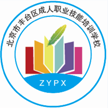 北京市丰台区成人职业技能培训学校
7.职位评价的排序法（定性法：排序法、分类法）
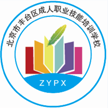 北京市丰台区成人职业技能培训学校
8.职位评价的分类法（定性法：排序法、分类法）
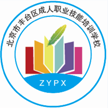 北京市丰台区成人职业技能培训学校
9.职位评价的要素计点法（定量方法：因素比较法和要素记点法）
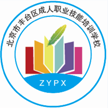 北京市丰台区成人职业技能培训学校
10.职位评价的因素比较法（定量方法：因素比较法和要素记点法）
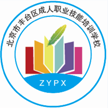 北京市丰台区成人职业技能培训学校
11.股权激励概念和形式
12.上市公司和非上市公司股权激励形式一览表
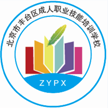 北京市丰台区成人职业技能培训学校
13.上市公司的股票期权概述
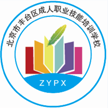 北京市丰台区成人职业技能培训学校
13.上市公司股票期权的激励范围和对象
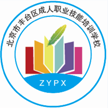 北京市丰台区成人职业技能培训学校
14.上市公司股票期权的激励额度
15.上市公司股票期权的股票来源
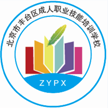 北京市丰台区成人职业技能培训学校
16.资金来源
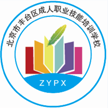 北京市丰台区成人职业技能培训学校
17.上市公司股票期权时间规定
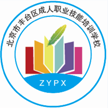 北京市丰台区成人职业技能培训学校
18.上市公司股票期权行权价格和执行方式
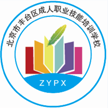 北京市丰台区成人职业技能培训学校
19.上市公司的限制性股票
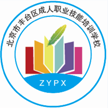 北京市丰台区成人职业技能培训学校
20.上市公司的股票增值权
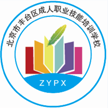 北京市丰台区成人职业技能培训学校
21.上市公司三种股权激励模式的适用
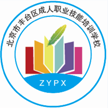 北京市丰台区成人职业技能培训学校
22.非上市公司的股份期权
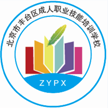 北京市丰台区成人职业技能培训学校
23.非上市公司的业绩股份
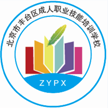 北京市丰台区成人职业技能培训学校
24.非上市公司的虚拟股票期权
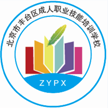 北京市丰台区成人职业技能培训学校
25.员工持股计划概述
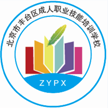 北京市丰台区成人职业技能培训学校
26.员工持股计划的主要内容
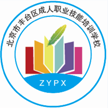 北京市丰台区成人职业技能培训学校
27.经营者年薪制概述
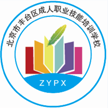 北京市丰台区成人职业技能培训学校
28.我国经营者年薪制典型模式
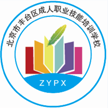 北京市丰台区成人职业技能培训学校
29.销售人员薪酬
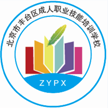 北京市丰台区成人职业技能培训学校
30.驻外人员薪酬
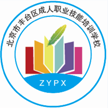 北京市丰台区成人职业技能培训学校
31.专业技术人员薪酬
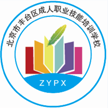 北京市丰台区成人职业技能培训学校
32.薪酬成本预算方法与控制方法
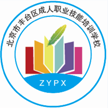 北京市丰台区成人职业技能培训学校
33.企业人工成本分析指标
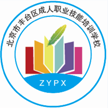 北京市丰台区成人职业技能培训学校
22考点：战略性薪酬管理
1.关于不同公司战略下的薪酬管理特征的说法，正确的是（  ）
A.采取成长战略的企业往往在短期内提供较高水平的基本薪酬
B.采取稳定战略的企业薪酬结构中的基本薪酬和福利所占比重通常较小
C.采取稳定战略的企业一般采取市场跟随或略高于市场水平的薪酬
D.采取收缩战略的企业薪酬结构中的基本薪酬所占比例通常较高

2.关于不同企业竞争战略下的薪酬管理特征的说法，正确的是（  ）
A.企业若采用成本领先战略，薪酬水平应当比竞争对手相对更高
B.企业若采用创新战略，基本薪酬应略低于劳动力市场通行工资水平
C.企业若采用客户中心战略，应根据员工的工作年限支付报酬
D.企业若采用成本领先战略，奖金在薪酬结构中所占比例应相对较大
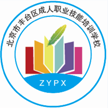 北京市丰台区成人职业技能培训学校
22考点：战略性薪酬管理
3.基本薪酬和福利所占比重较大的薪酬结构适用的企业发展战略类型是（  ）
A.成长战略
B.收缩战略
C.稳定战略
D.精简战略

4.采用稳定战略的企业适宜采用的薪酬结构是（  ）
A.无基本薪酬，只支付奖金
B.基本薪酬较高，基本薪酬和福利在薪酬中的比重较大
C.基本薪酬较低，奖金在薪酬中的比重较大
D.基本薪酬较低，股权激励在薪酬中的比重较大
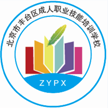 北京市丰台区成人职业技能培训学校
22考点：战略性薪酬管理
5.对于采用成本领先战略的企业，薪酬管理思路不符合的是（  ）
A.企业强调客户满意度和产品市场的领袖地位
B.追求效率最大化、成本最小化
C.整体薪酬水平比竞争对手的薪酬相对较低
D.基本薪酬所占比重较低，奖金部分所占比重较高

6.关于全面薪酬战略的表述，错误的是（  ）
A.全面薪酬战略以科层体系为基础
B.鼓励创新精神和可持续性的绩效改进
C.对娴熟的专业技能提供奖励
D.以客户满意度为中心V考点：薪酬体系设计的基本步骤
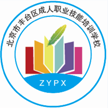 北京市丰台区成人职业技能培训学校
22考点：薪酬体系设计的基本步骤
7.薪酬体系设计的第一步是（  ）
A.明确企业的战略目标
B.职位评价
C.工作分析
D.薪酬调查

8.薪酬结构设计的有效标准是（  ）
A.内部一致性、系统性
B.系统性、实用性
C.内部一致性、外部竞争性
D.战略性、外部竞争性
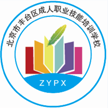 北京市丰台区成人职业技能培训学校
22考点：薪酬体系设计的基本步骤
9.薪酬调查的步骤不包括（  ）
A.确定调查目的
B.确定调查范围
C.选择调查方式
D.评估调查效果

10.企业根据内外部环境确定薪酬水平，不可以采用的策略是（  ）
A.领先策略
B.跟随策略
C.培训策略
D.混合策略
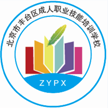 北京市丰台区成人职业技能培训学校
22考点：薪酬体系设计的基本步骤
11.关于薪酬体系设计的说法，错误的是（   )
A.工作分析是确定薪酬体系的基础
B.薪酬调查主要是为了解决薪酬的外部竞争性问题
C.职位评价主要是为了解决薪酬的内部公平性问题
D.奖励性薪酬在薪酬体系中所占的比重越高越好

22考点：职位评价流程及方法
12.关于职位评价的说法，错误的是（  ）
A.职位评价是对职位的评价而不是对任职者的评价
B.职位评价是对一般水平的评价而非特殊业绩的评价
C.职位评价是对过去的评价而非未来的评价
D.职位评价是对正常业绩的评价而非特殊业绩的评价
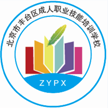 北京市丰台区成人职业技能培训学校
22考点：职位评价流程及方法
13.适合大规模企业中的管理类职位的评价方法是（  ）
A.因素比较法
B.排序法
C.分类法
D.要素计点法

14.关于各类职位评价方法的说法，错误的是（  ）
A.因素比较法的设计难度低，易于理解
B.分类法需要设定一套供参考的职位等级标准
C.要素计点法是一种定量的职位评价方法
D.排序法不适用于规模较大、职位类型多的企业
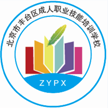 北京市丰台区成人职业技能培训学校
22考点：职位评价流程及方法
15.关于职位评价方法的说法，正确的是（  ）
A.排序法属于定量方法
B.要素计点法属于定性方法
C.因素比较法属于直接职位比较法
D.分类法属于定量方法
16.关于职位评价原则的说法，正确的有（  ）
A.组织应该选择最先进的评价体系
B.职位评价标准和职位等级结构应该公开化
C.员工不能参与职位评价工作
D.工作分析是职位评价与薪酬设计相联系的桥梁，具有承上启下的作用 
E.职位评价的选择应具有实用有效性
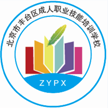 北京市丰台区成人职业技能培训学校
22考点：职位评价流程及方法
17.关于要素计点法的表述，错误的是（  ）
A.更为精确
B.评价结果不容易被员工接受
C.设计与实施都比较复杂
D.对管理水平要求较高
18.关于因素比较法的表述，错误的是（  )
A.需要预先开发一个“评比标尺”
B.需要在企业中找出有代表性的标杆职位作为参照物
C.舍弃了代表职位相对价值的抽象分数
D.由职位内容直接求得具体薪酬金额
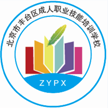 北京市丰台区成人职业技能培训学校
23考点：上市公司股权激励
1.关于股票期权的说法，错误的是（  ）
A.股票期权是一种权利，也是一种义务
B.收益人既可以购买股票，也可以不买
C.股票期权只有行权价格低于行权时，本企业股票的市场价格才有价值
D.股票期权是无偿给予经营者的

2.股票期权计划的局限性在于（  ）
A.只适用于成长性较好的上市公司
B.需要依托规范而有生机的股票市场
C.容易诱发弄虚作假、恶意操纵等不良行为
D.难以将经营者的利益和股东利益及企业发展结合起来
E.难以准确衡量企业真实的经营状况
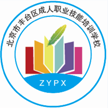 北京市丰台区成人职业技能培训学校
23考点：上市公司股权激励
3.下列公司成员中，不属于股票期权的激励对象的是（  ）
A.上市公司的独立董事
B.上市公司的外籍核心业务人员
C.上市公司的外籍董事
D.上市公司的高级管理人员

4.关于股票期权激励的相关时间的说法，错误的是（  ）
A.股权激励的有效期自股东大会通过之日起计算，一般不超过10年
B.股票期权授权日必须是股票市场正常交易日
C.股票期权不可以在重大事项决定过程中至该事项公告后2个交易日交易
D.股票期权授予日与获授股票期权首次可以行权日之间间隔不得少于2年
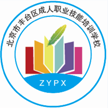 北京市丰台区成人职业技能培训学校
23考点：上市公司股权激励
5.关于我国股票期权的说法，正确的是（  ）
A.行权价格应为股权激励计划草案摘要公布前一交易日的公司标的股票收盘价
B.我国行权价格采用实值法
C.为避免股价操作应遵循“敦高原则”
D.上市公司应在定期报告公布前30日向激励对象授予股票期权

6.关于我国股票期权的说法，正确的有（  ）
A.单独持有上市公司10%以上股份的股东不得成为激励对象
B.激励对象包括独立董事、监事
C.股票期权只适用于上市公司
D.股权激励方案所涉及标的股票总数累积不得超过公司股本总额的10%
E.个人所获取股权激励方法对应的股票总数累计不得超过公司股本总额的1%
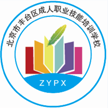 北京市丰台区成人职业技能培训学校
23考点：上市公司股权激励
7.关于限制性股票的说法，错误的是（  ）
A.限制性股票的禁售期不得低于2年
B.在禁售期内员工不可以在二级市场或其他方式转让
C.解锁期不得低于2年，原则上采取匀速解锁办法
D.为避免股价操纵，授权价格应遵循“敦高原则”
8.关于我国股票期权的说法，正确的有（  ）
A.单独持有上市公司10%以上股份的股东不得成为激励对象
B.激励对象包括独立董事、监事
C.股票期权只适用于上市公司
D.股权激励方案所涉及标的股票总数累积不得超过公司股本总额的10%
E.个人所获取股权激励方法对应的股票总数累计不得超过公司股本总额的1%
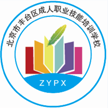 北京市丰台区成人职业技能培训学校
23考点：上市公司股权激励
9.关于股票增值权的说法，正确的是（  ）
A.实施股票增值权时需全额兑现
B.股票增值权的行权期一般不超过任期
C.实施股票增值权时可以用现金，也可以折合成股票，还可以两者结合
D.股票增值权的激励对象拥有规定数量的股票所有权
23考点：非上市公司的股权激励
10.关于非上市公司股权激励的表述，正确的有（  ）
A.股份期权的最终价值体现在购买价和行权价的价差上
B.现值有利法是股份期权行权价的方法之一
C.激励对象持有的业绩股份，在规定持股的期限内享有分红权和表决权
D.虚拟股票期权的行权价格取决于公司股票的市价
E.虚拟股票期权是股份期权模式的一种变通
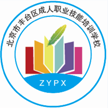 北京市丰台区成人职业技能培训学校
24考点：员工持股计划
1.关于我国员工持股计划，说法正确的是（  ）
A.单个员工所获股份权益对应的股票总数累计可以超过公司总股本的1%
B.上市公司应当在员工持股计划届满前12个月公告到期计划持有的股票数量
C.上市公司全部有效的员工持股计划持有的股票总数累计不得低于公司总股本的10%
D.每期员工持股计划的持股期限不得低于12个月

2.关于员工持股计划的股份设置及持股比例的说法，正确的有（  ）
A.参与员工持股计划的员工不得高于企业员工总数的90%
B.只有本企业正式聘用的员工才能参与员工持股
C.参与员工持股计划的员工能够购买的企业股票数量由本人工资占员工全体薪金总额的比例确定
D.员工持股占企业总股本的比例应超过20%
E.一般企业高管人员与一般职工在员工持股中的认购比例不得低于10：1
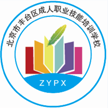 北京市丰台区成人职业技能培训学校
24考点：员工持股计划
3.关于员工持股计划的说法，正确的有（  ）
A.员工持股计划既能激励员工努力工作，也能吸引人才
B.员工持股计划可以使企业获得低成本的资金来源
C.持股人和认购者可以是本企业员工，也可以是外部人员
D.认购者认购的股份在转让和交易方面不受限制
E.员工持股计划可以为企业提供稳定、长期且能够减轻企业税务负担的资金
4.关于员工持股计划的说法，正确的有（  ）
A.公司的董事、监事、经理不得成为员工持股计划的激励对象
B.员工持股计划能激发员工的工作积极性
C.持股人必须是本企业的在职员工
D.员工认购的股份在转让、交易等方面较为自由，不会受到限制
E.员工持股计划参与人盈亏自负，风险自担
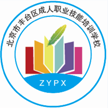 北京市丰台区成人职业技能培训学校
24考点：员工持股计划
5.关于员工持股计划的说法，正确的是(  )
A.科学合理的员工持股计划能够降低企业融资成本
B.员工持股计划的认购者可以是本企业员工，也可以是企业外部人士
C.员工持股计划中员工所认购的股份进行转让不受限制
D.员工持股计划会显著增加企业的税务负担
24考点：经营者薪酬
6.关于年薪制的说法，错误的是（  ）
A.年薪制是一种高稳定、低风险的薪酬制度
B.年薪制根据经营者业绩好坏而计发薪酬
C.年薪制可以把年薪收入的一部分直接转化为股权激励形式
D.年薪制可以根据企业经营者年度的经营业绩，灵活确定与其贡献相当的年度和长期薪酬水平及支付方式
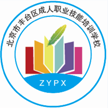 北京市丰台区成人职业技能培训学校
24考点：销售人员薪酬
7.关于销售人员薪酬的说法，正确的有（  ）
A.销售人员的薪酬应主要以行为为导向
B.纯佣金制因将销售人员的薪酬收入与其工作业绩直接挂钩而使薪酬管理成本较低
C.产品具有较高技术含量的企业会对销售人员采用高佣金加低基本薪酬的薪酬制度
D.纯佣金制会导致销售人员的薪酬缺乏稳定性
E.纯佣金制不利于培养销售人员对企业的归属感

8.有一些产品的技术含量高，市场较为狭窄，销售周期较长，对于这类产的销售人员，适宜采用的薪酬制度是（  ）A.单纯佣金制
B.低基本薪酬加高佣金
C. 单纯基本薪酬制
D.高基本薪酬加低佣金或奖金
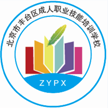 北京市丰台区成人职业技能培训学校
24考点：驻外人员薪酬
9.驻外人员基本薪酬组成包括（  ）
A.本国薪酬
B.东道国薪酬
C总部薪酬
D.驻外津贴
E.额外福利
24考点：专业技术人员薪酬
10.专业技术人员基本薪酬与加薪取决于（  ）因素。
A.绩效评价结果
B.岗位的重要性
C.职称
D.工作年限    E.性别
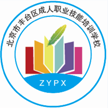 北京市丰台区成人职业技能培训学校
24考点：薪酬成本预算的方法
11.薪酬成本预算的方法有（  ）
A.自上而下的薪酬成本预算方法
B.全面控制基本薪酬
C.自下而上的薪酬成本预算方法
D.部门比较的薪酬成本预算方法
E.职位比较的薪酬成本预算方法
24考点：薪酬成本的控制
12.薪酬成本控制的方法有（  ）
A.控制雇佣量
B.控制基本薪酬
C.控制差旅支出
D.控制福利支出    E.控制奖金
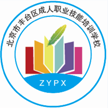 北京市丰台区成人职业技能培训学校
24考点：企业人工成本
13.企业人工成本分析指标有（  ）
A.人工成本总量指标
B.人工成本结构指标
C.人工成本分析比率型指标
D.人工成本指数
E.人工成本有效性指数
14.人工成本结构指标反映了（  ）
A.企业员工平均收入的高低
B.企业人工成本投入构成的情况及其合理性
C.企业的劳动生产率
D.一定时期内企业人工成本的变动幅度15.[多项选择题]人工成本总量指标反映了（A.企业员工平均收入的高低B.企业人工成本投入构成的情况及其合理性C.企业的劳动生产率D.人工成本与经济效益联系起来的相对数E.企业向劳动力市场提供劳动力价格信号√模
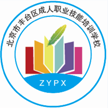 北京市丰台区成人职业技能培训学校
24考点：企业人工成本
15.人工成本总量指标反映了（  ）
A.企业员工平均收入的高低
B.企业人工成本投入构成的情况及其合理性
C.企业的劳动生产率
D.人工成本与经济效益联系起来的相对数
E.企业向劳动力市场提供劳动力价格信号
24考点：案例
16.某公司是一家快速发展的中小板上市公司，该公司关注市场开发和产品开发，提出了通过内部成长实现跨越式发展的战略。为配合公司战略的实现，公司调整了薪酬政策，重新进行职位评价，确定了职位等级结构和薪酬等级，设计了各等级的薪酬变动范围和薪酬水平，并制定了核心人员股票期权计划。根据以上材料，回答下列问题：
（1）根据该公司的发展战略，适合该公司的薪酬设计思路是（  ）
A.让员工与企业共担风险、共享收益                   B.提高基本薪酬比重，提高整体薪酬水平
C.由公司承担风险并享受收益，员工实行固定薪酬       D.提高基本薪酬和福利水平，降低奖金比重
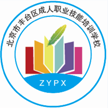 北京市丰台区成人职业技能培训学校
24考点：案例
某公司是一家快速发展的中小板上市公司，该公司关注市场开发和产品开发，提出了通过内部成长实现跨越式发展的战略。为配合公司战略的实现，公司调整了薪酬政策，重新进行职位评价，确定了职位等级结构和薪酬等级，设计了各等级的薪酬变动范围和薪酬水平，并制定了核心人员股票期权计划。根据以上材料，回答下列问题：
（2）该公司确定职位等级结构主要依据应是（   ）
A.职位的相对价值    B. 员工绩效考核结果     C.员工的工作态度    D.员工能力素质的差异
（3）对于该公司提出的股票期权计划，正确的理解是（  ）
A.该计划的获受人可以不购买本公司的股票
B.该计划只有在行权价低于行权时本公司股票的市场价格才有价值
C.该计划可以使获受人在风险较小的前提下得到较大的激励
D.该计划能否实施与该公司的成长性和股票市场的景气程度无关
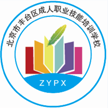 北京市丰台区成人职业技能培训学校
24考点：案例
17.某合资公司成立于1995年，目前是中国最重要的中央空调和机房空调产品生产销售厂商之一。公司在人力资源管理方面起步较晚，基础比较薄弱，尚未形成完整的体系，在薪酬福利方面存在严重的问题。早期，公司人员较少，单凭领导一双手、一支笔就可以明确给谁多少工资，但人员激增之后，靠过去的老办法显然不灵，并且这样的做法带有强烈的个人色彩，更谈不上公平性，公正性和竞争性了。为了改变这种情况，公司新聘用了一位人力资源部经理。人力资源部经理上任后经过调查认为，该公司的薪酬分配原则不清晰，存在内部不公平：不同职位之间、不同员工之间的薪酬差别基本上是凭感觉来确定；不能准确了解外部，特别是同行业的薪酬水平，无法准确定位薪酬整体水平：给谁加薪、加多少，老板和员工心里都没底。根据以上材料，回答下列问题：
（1）该公司薪酬管理的主要问题有（  ）
A.薪酬没有体现不同职位之间的差距  B.薪酬随意性大，没有统一的政策
C.员工之间薪酬水平差距不大        D.薪酬水平没有参考市场水平
（2）为了解决该公司薪酬的内部公平性问题，应进行（  ）
A.薪酬调查   B.成本分析  C.职位评价  D.薪酬预算
（3）为了解决该公司薪酬的外部公平性问题，应进行（  ）
A.工作分析   B.绩效考核 C.薪酬调查   D.薪酬预算
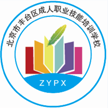 北京市丰台区成人职业技能培训学校
THANK